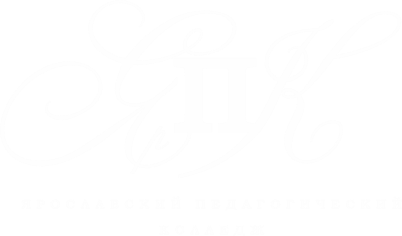 ГПОАУ ЯО Ярославский педагогический колледж
Современные модели взаимодействия 
с работодателями 


(из опыта ГПОАУ ЯО Ярославского педагогического колледжа)


Лавров Михаил Евгеньевич, кандидат педагогических наук, 
директор ГПОАУ ЯО Ярославского педагогического колледжа,
председатель Ассоциации педагогических колледжей

Виноградова Елена Викторовна, кандидат педагогических наук, 
заместитель директора по научно-методической работе 
ГПОАУ ЯО Ярославского педагогического колледжа
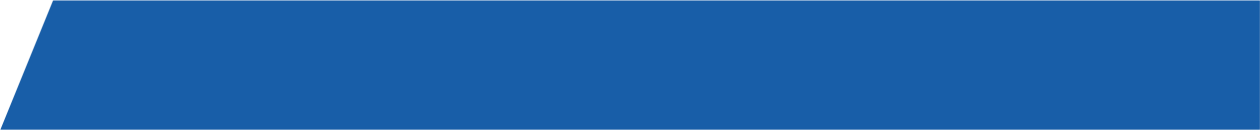 Комплекс моделей взаимодействия
модель наставничества 
модель проектной деятельности 
модель непрерывного профессионального образования
модель сопровождения молодого специалиста (выпускника колледжа)
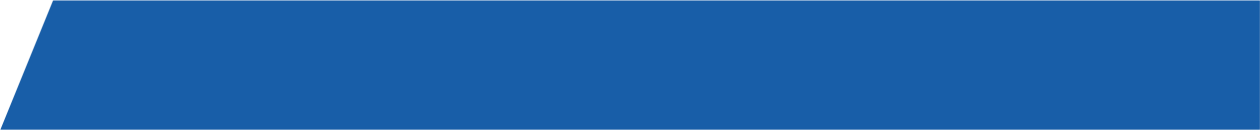 Составляющие взаимодействия
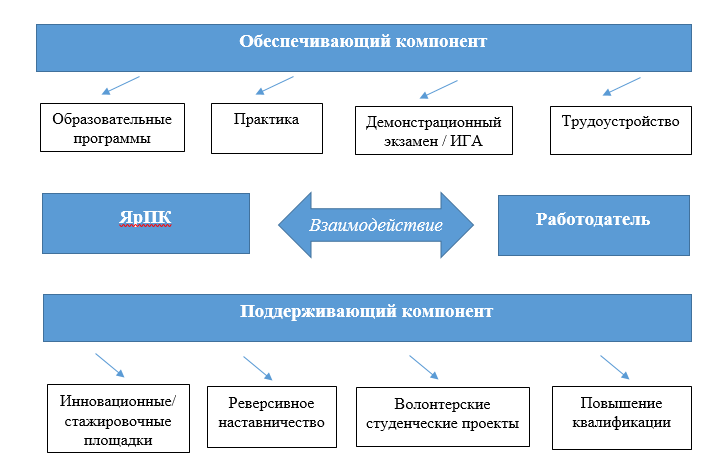 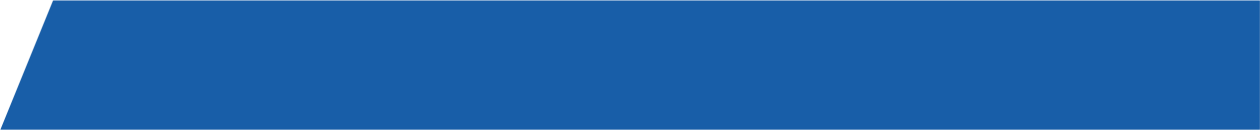 Обеспечивающий компонент
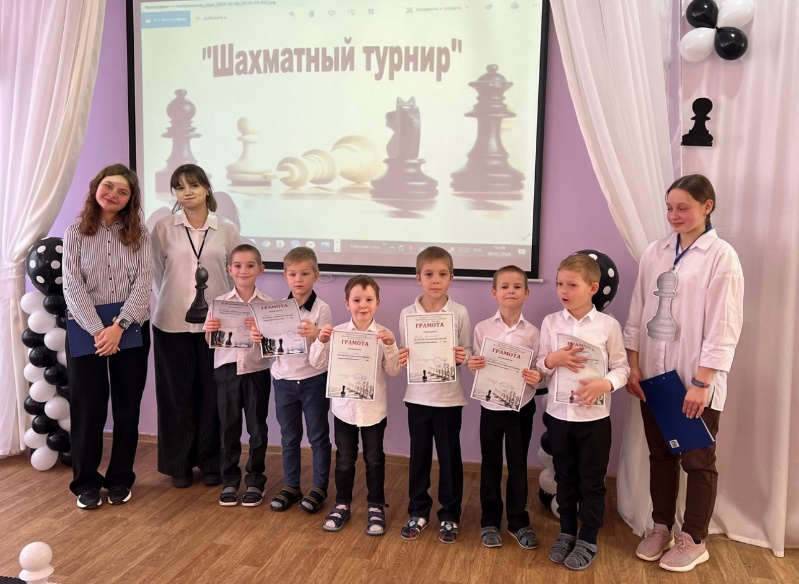 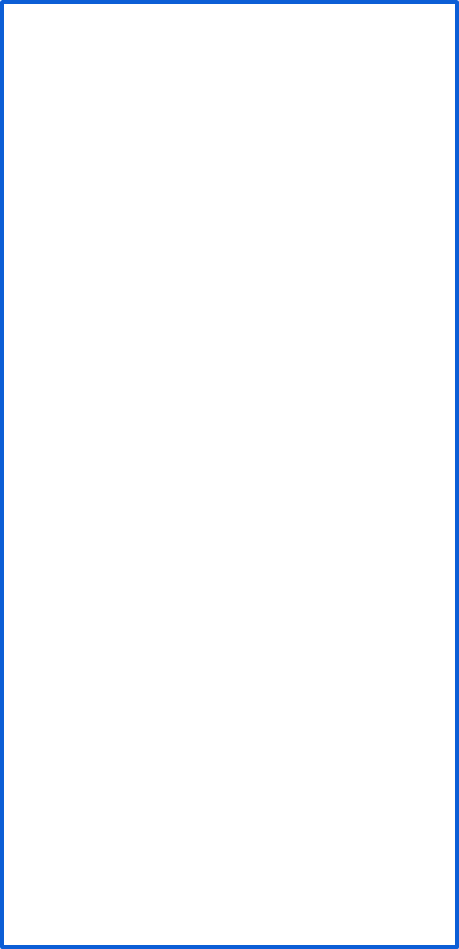 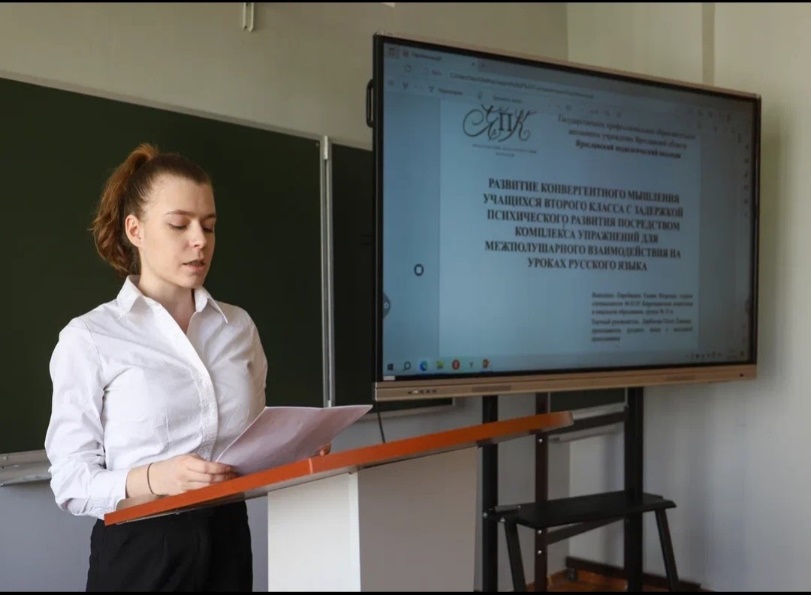 Основная профессиональная образовательная программа

Учебная и производственная практика 

Участие в сетевой реализации образовательных программ организаций-партнеров

Государственная итоговая аттестация 

Демонстрационный экзамен
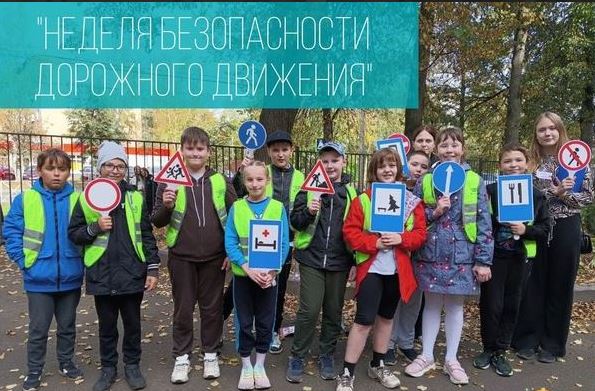 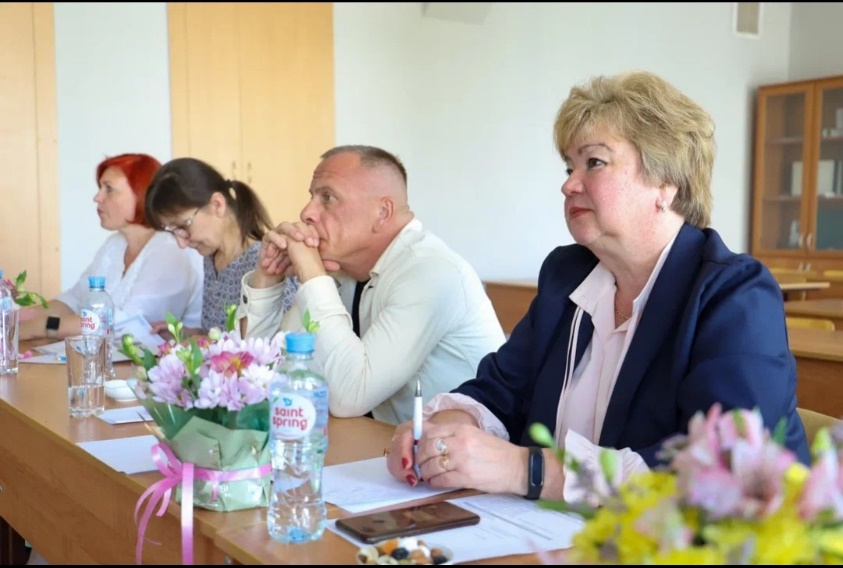 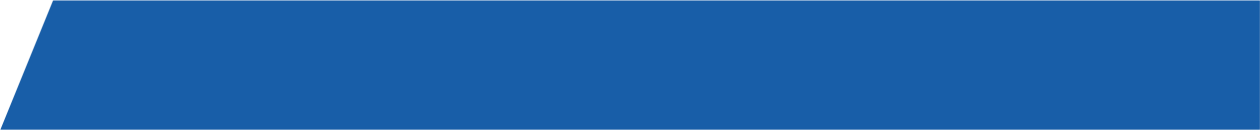 Обеспечивающий компонент
Трудоустройство
https://yar-pk.edu.yar.ru/trudoustroystvo/trudoustroystvo.html
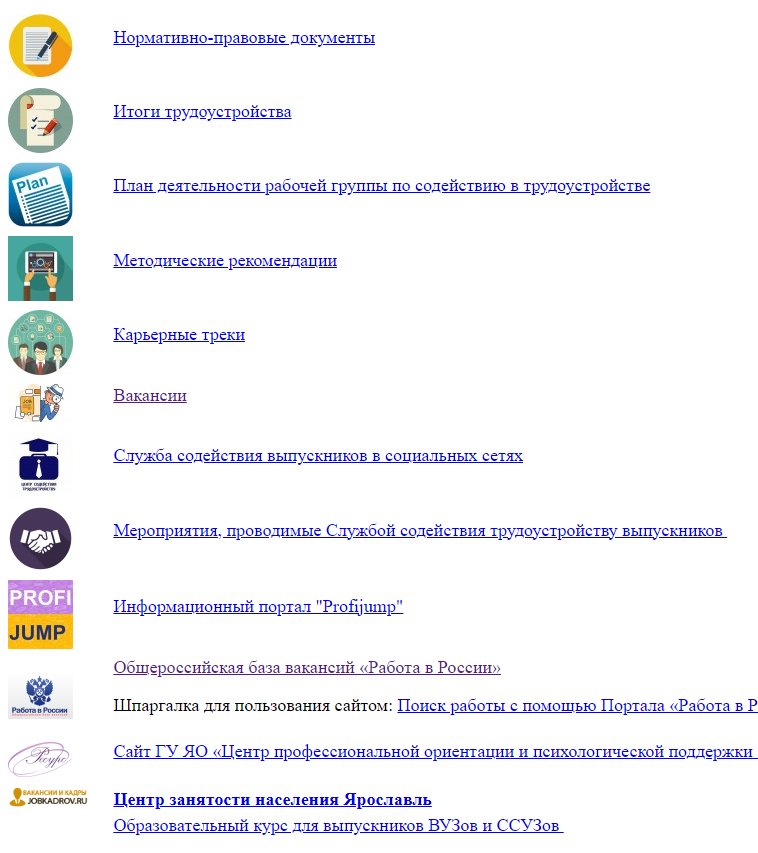 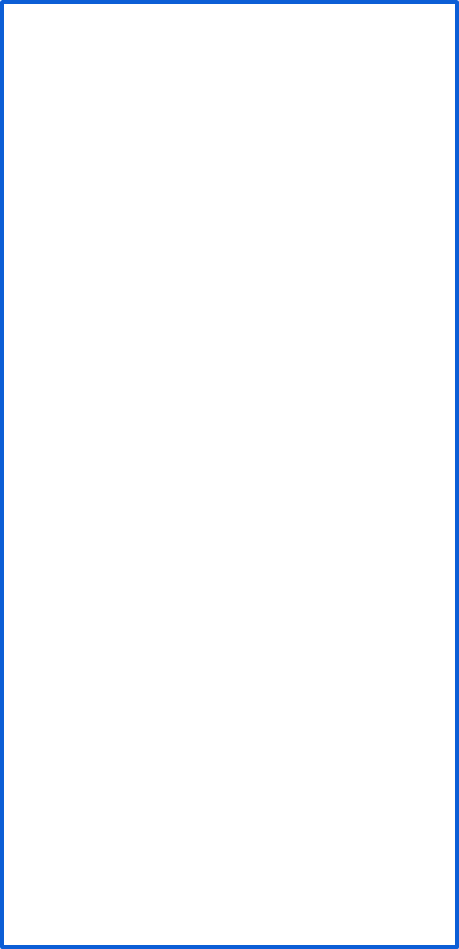 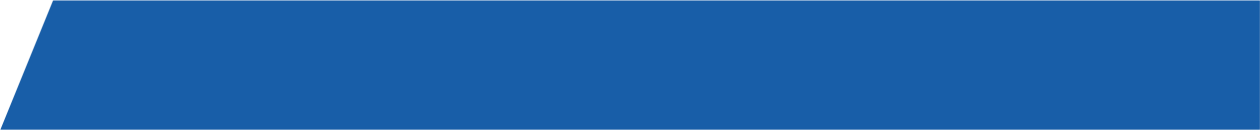 Обеспечивающий компонент
Модель сопровождения молодых специалистов в рамках 
системы непрерывного профессионального роста педагога
Модульно-кейсовая технология
Традиционное наставничество
Реверсивное наставничество
Партнерское наставничество
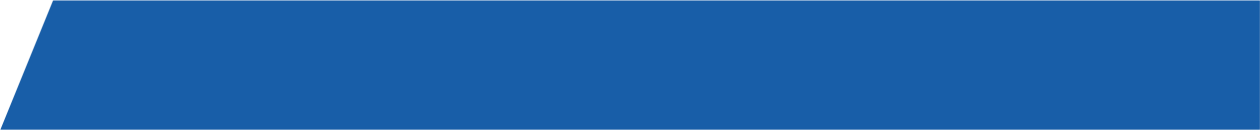 Составляющие взаимодействия
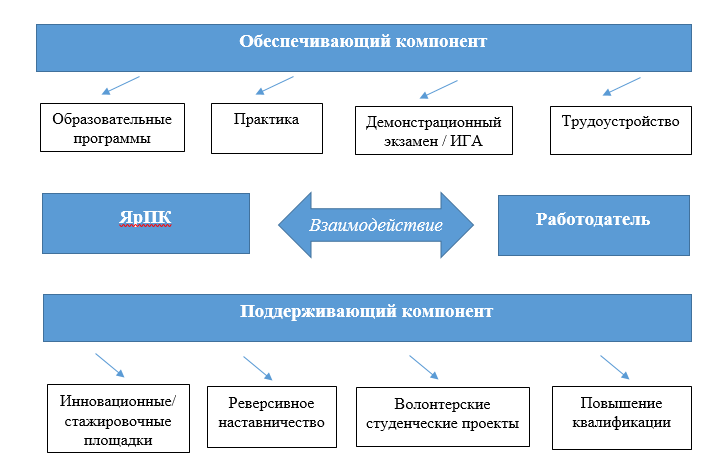 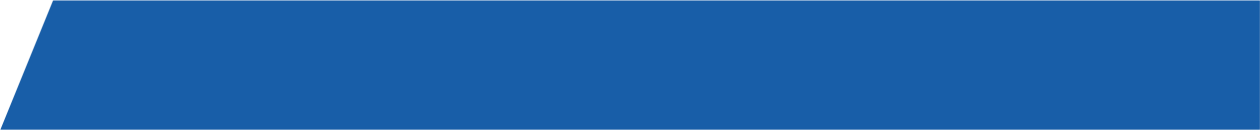 Поддерживающий компонент
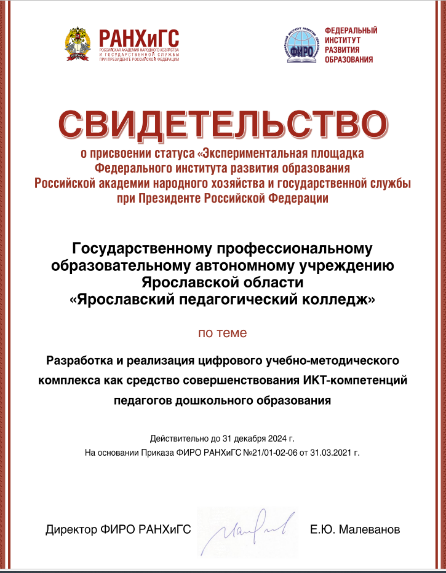 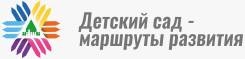 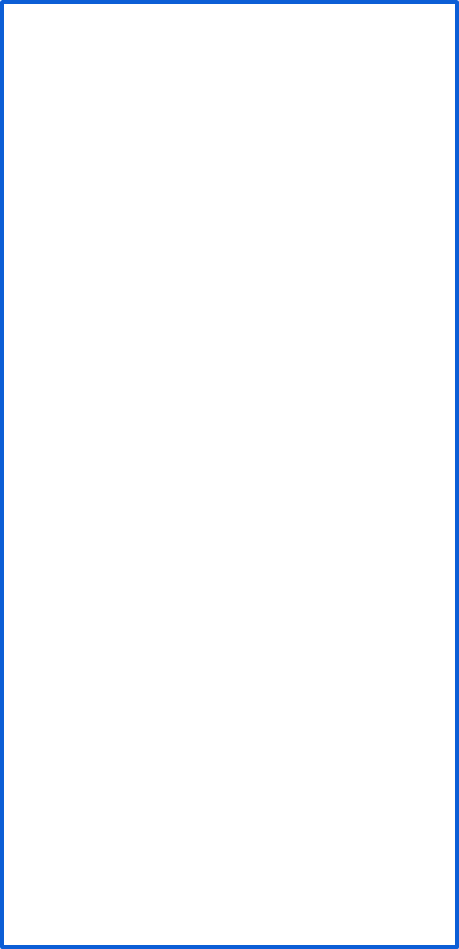 Научно-методическая площадка ФИРО РАНХИГС «Разработка и реализация цифрового учебно-методического комплекса как средство совершенствования ИКТ-компетенций педагогов дошкольного образования».

Стажировочная площадка «Детский сад – маршруты развития»

Реверсивное наставничество

Программы повышения квалификации
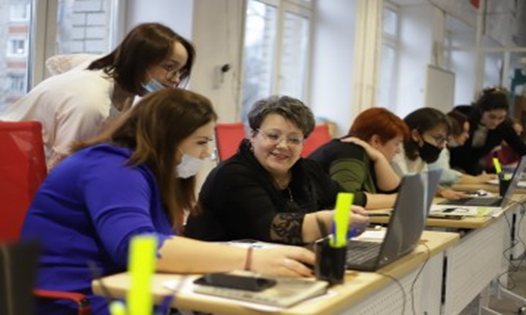 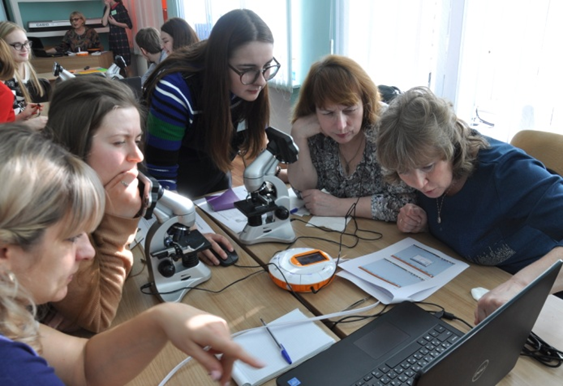 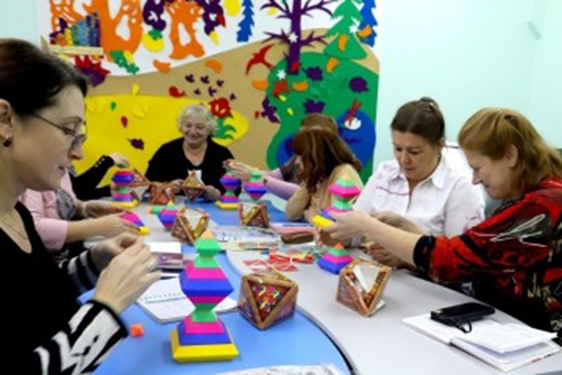 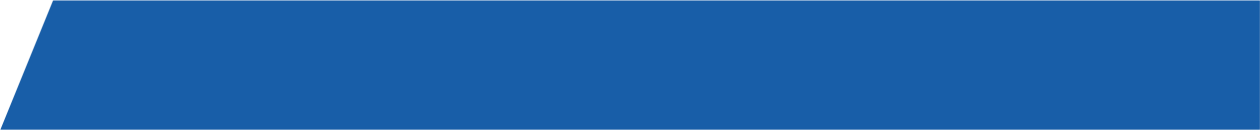 Поддерживающий компонент
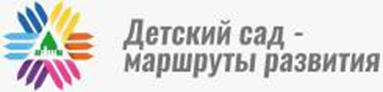 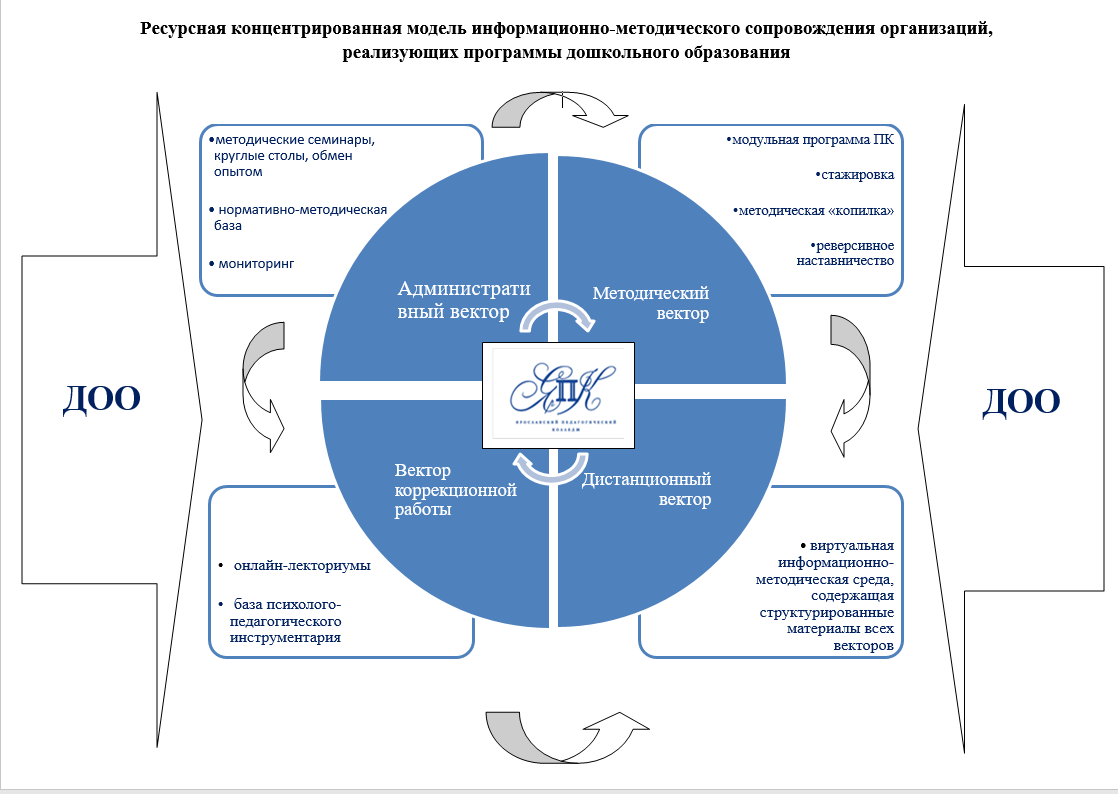 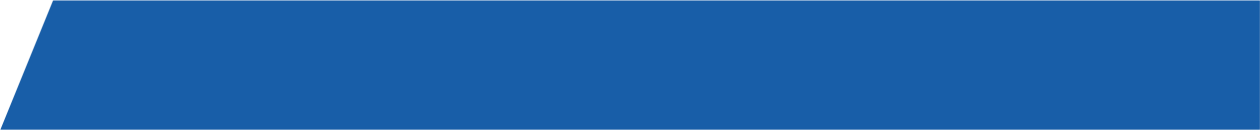 Поддерживающий компонент
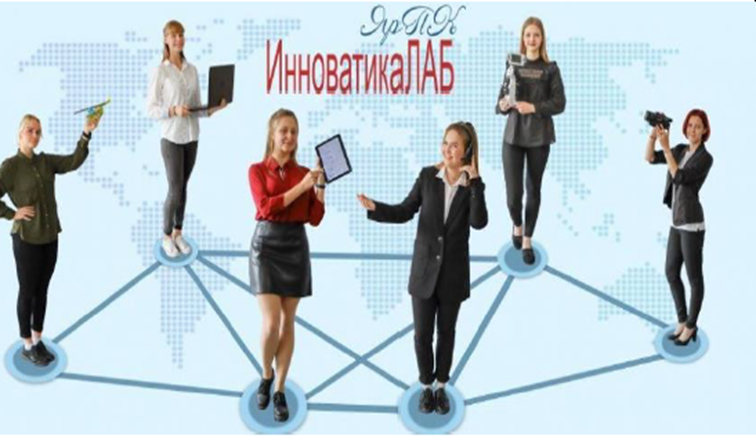 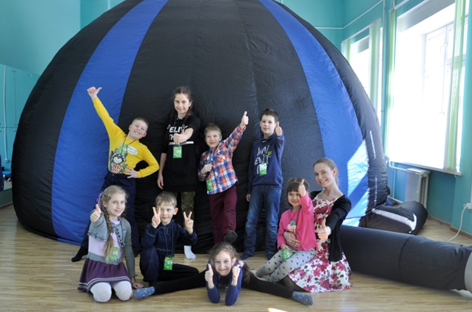 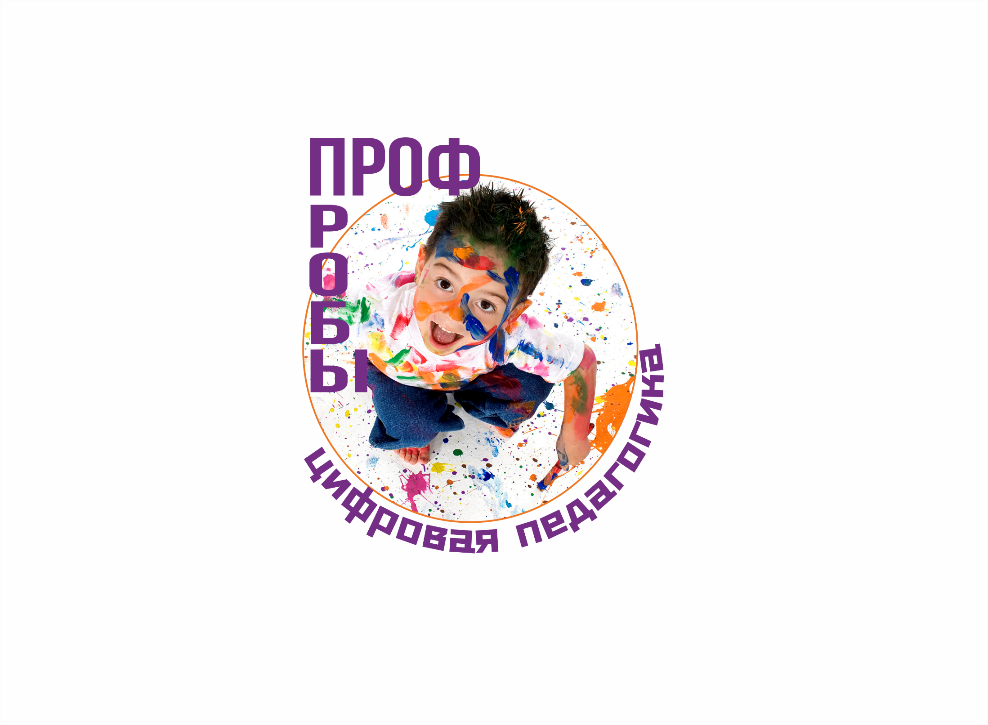 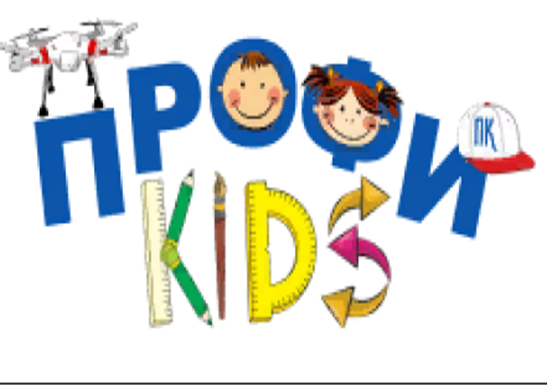 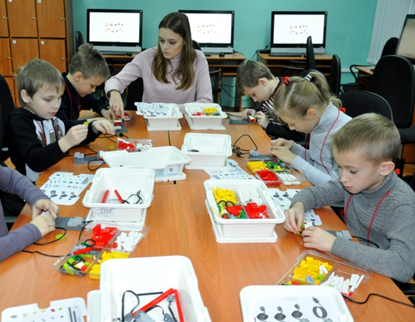 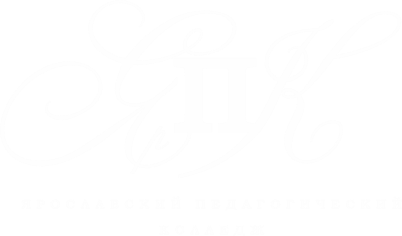 ГПОАУ ЯО Ярославский педагогический колледж
Спасибо за внимание!


Контактная информация:
Адрес: г. Ярославль, ул. Маланова 12а
Тел.: (4852) 32-64-14
Сайт: https://yar-pk.edu.yar.ru 
E-mail: yar_pk.yaroslavl@yarregion.ru
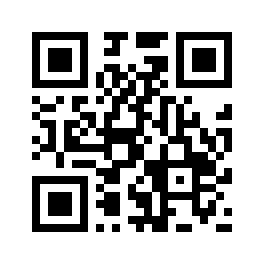